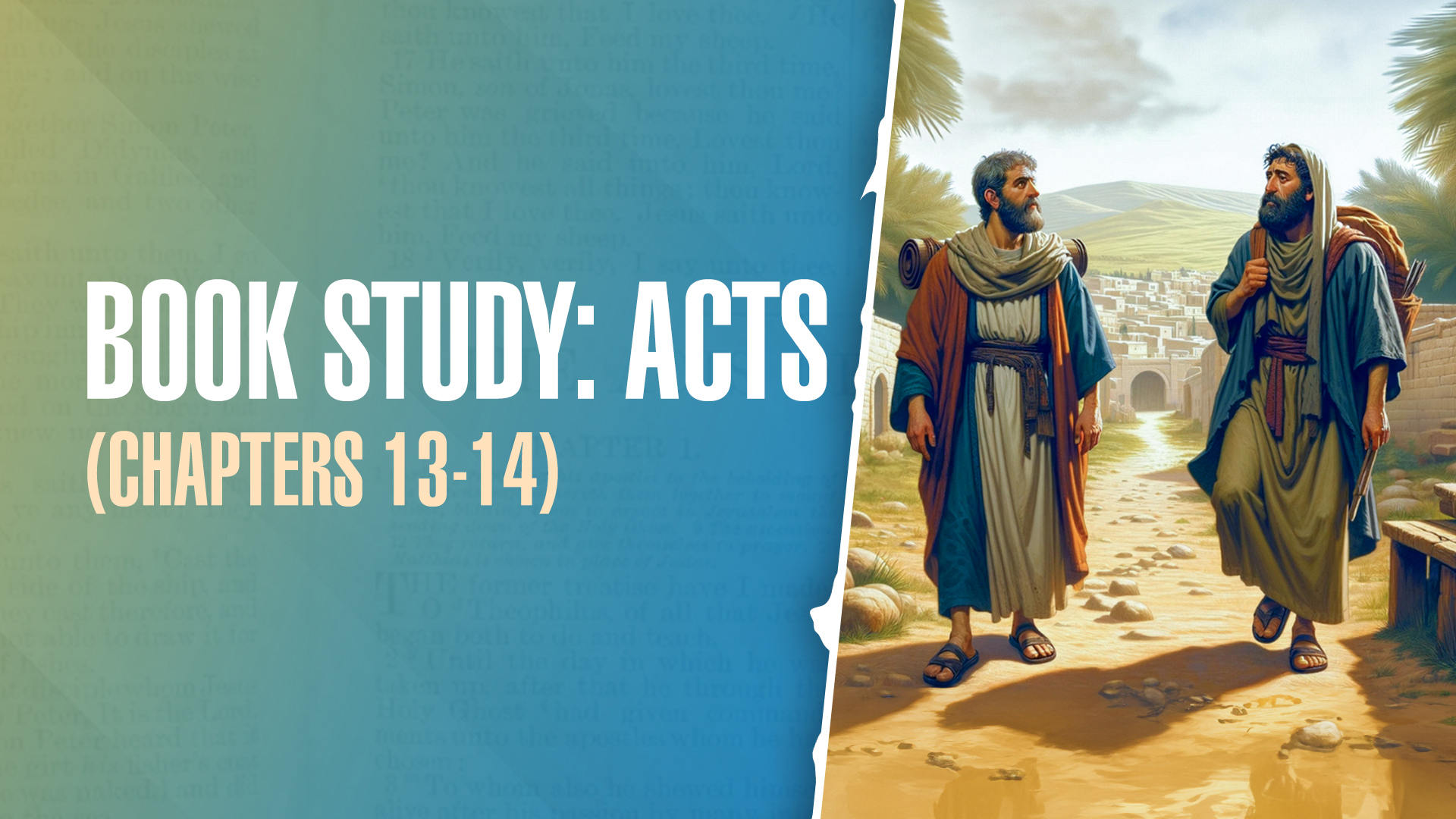 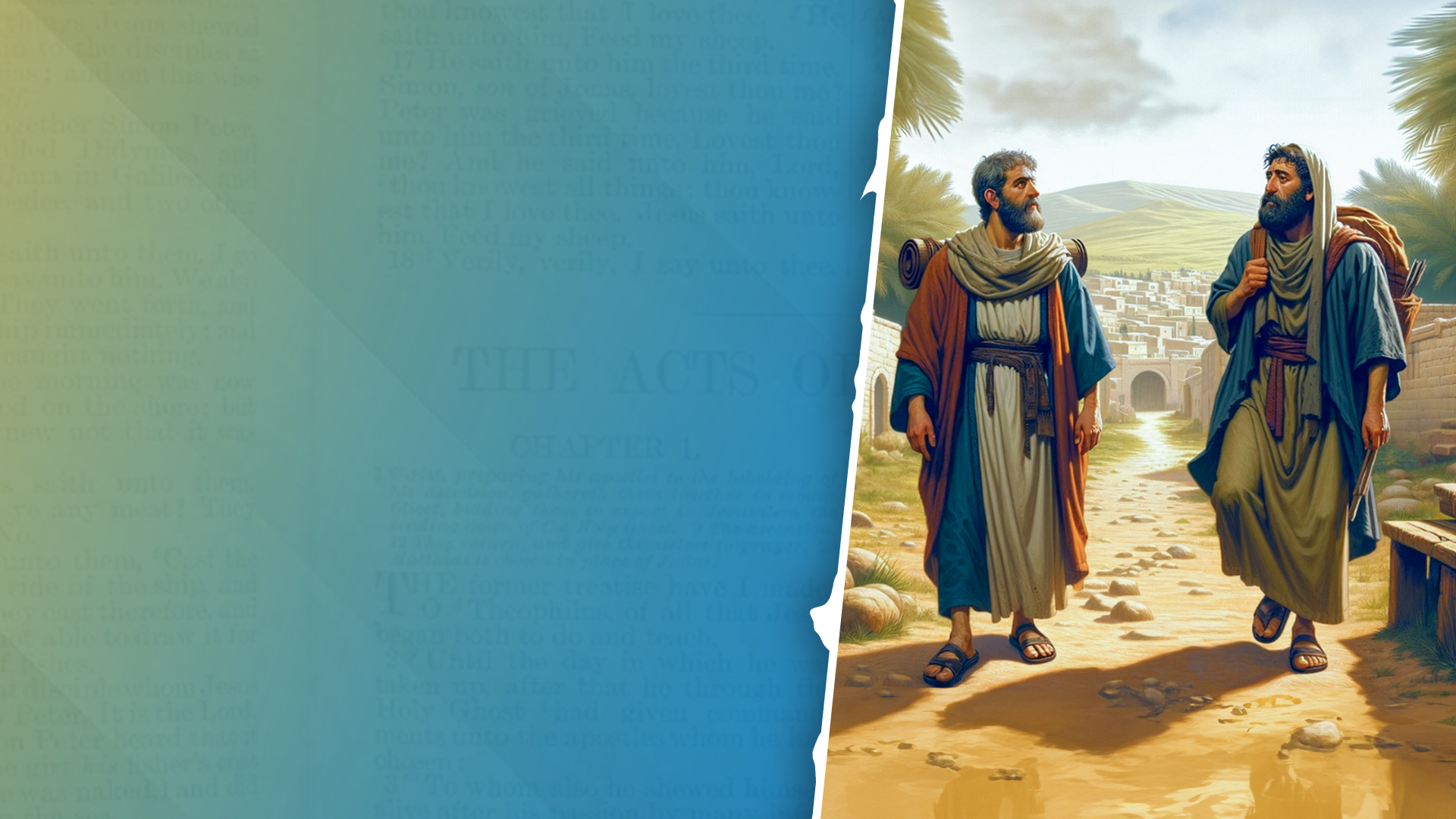 ACTS CHAPTER 13
(46-48 AD)
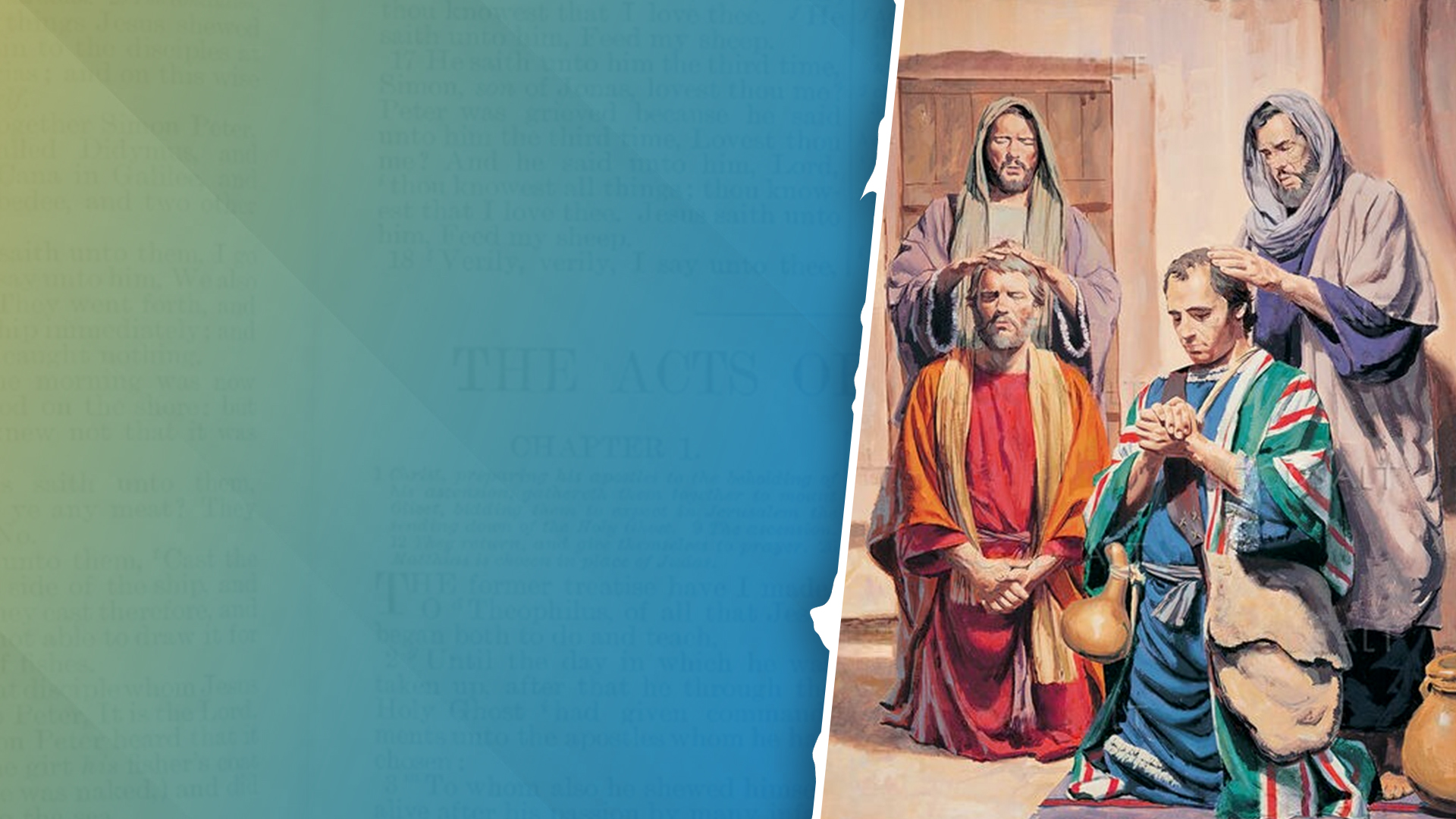 The Church in Antioch
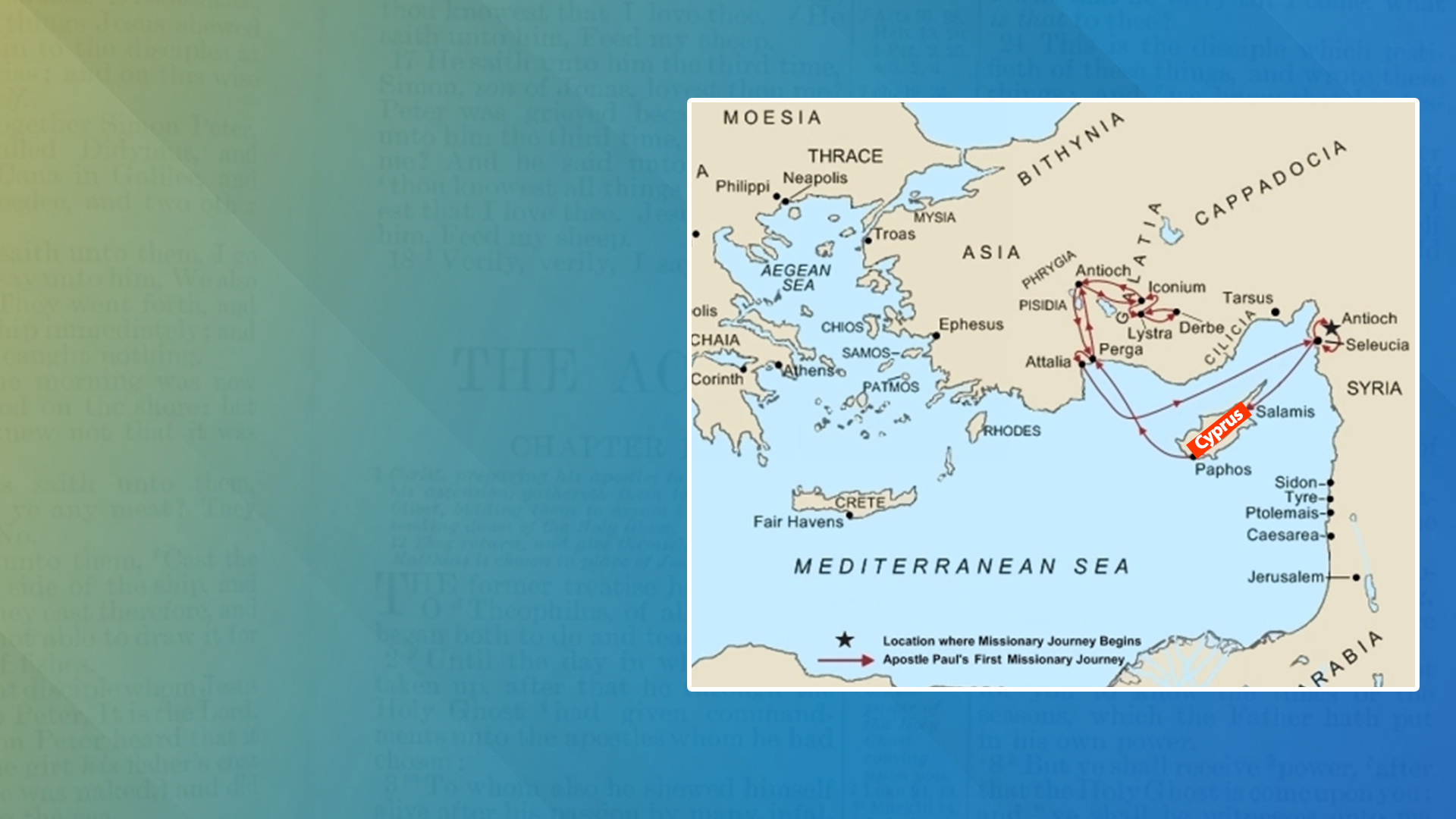 Cyprus
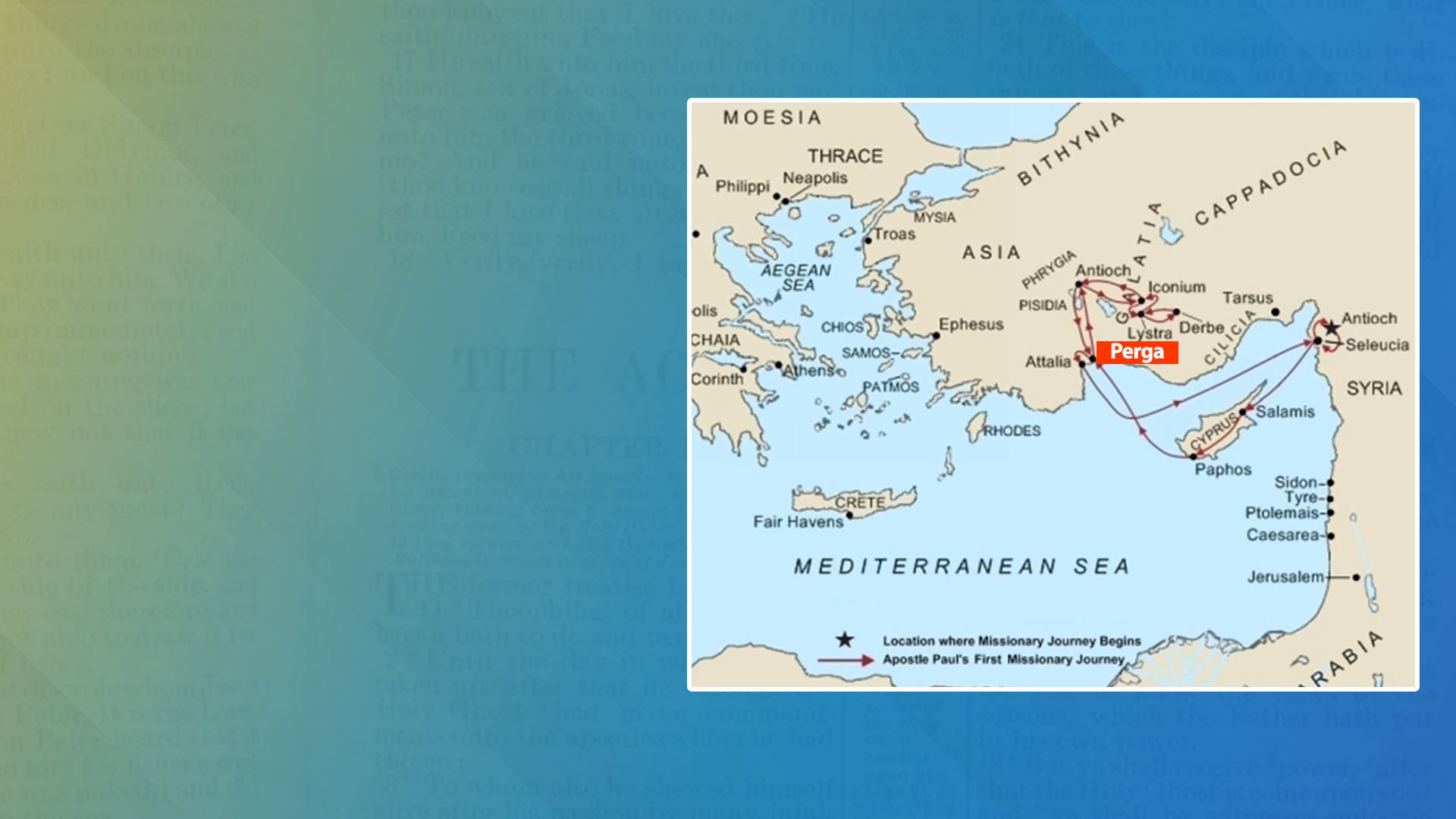 Perga
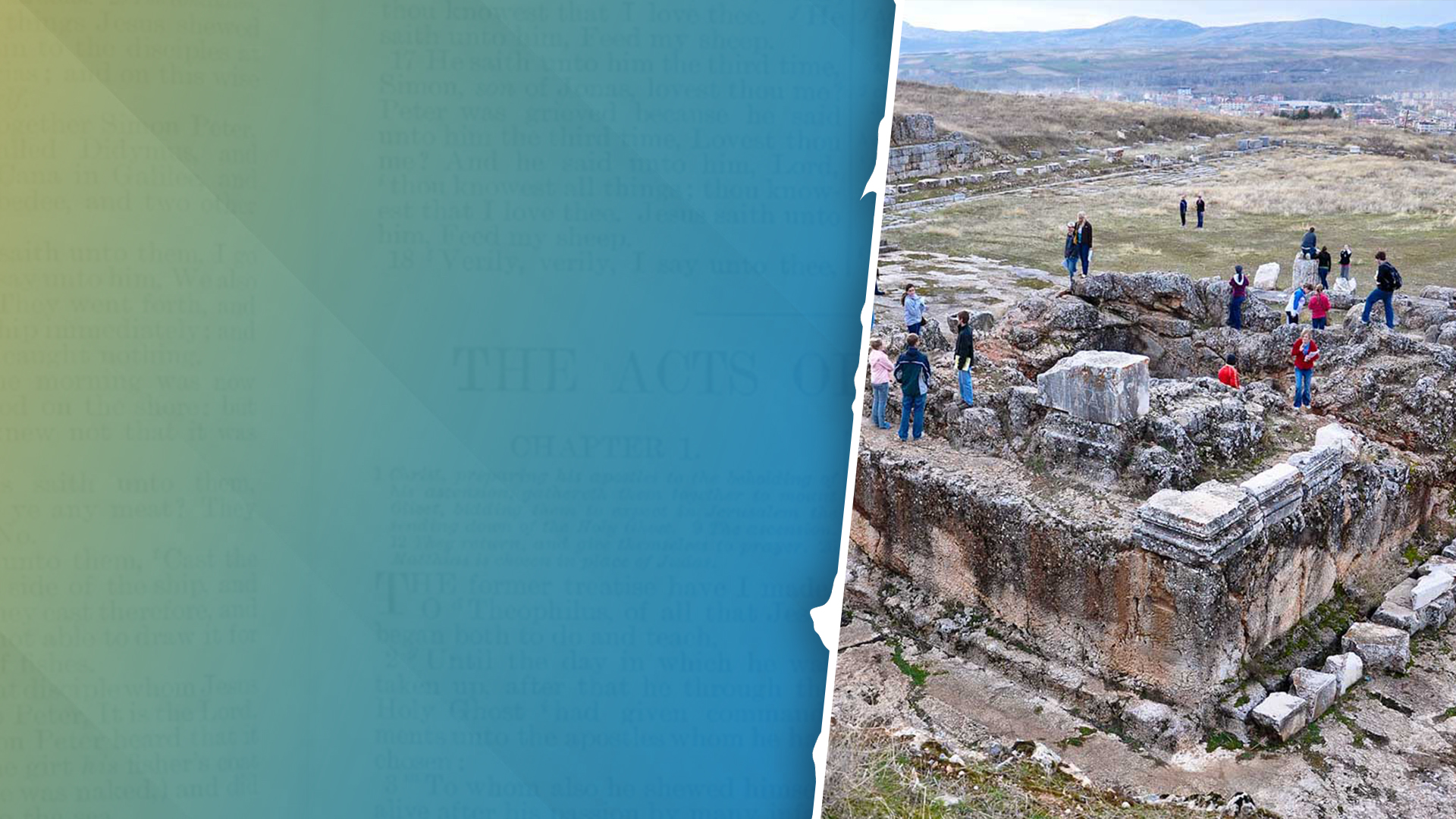 Antioch in Pisidia
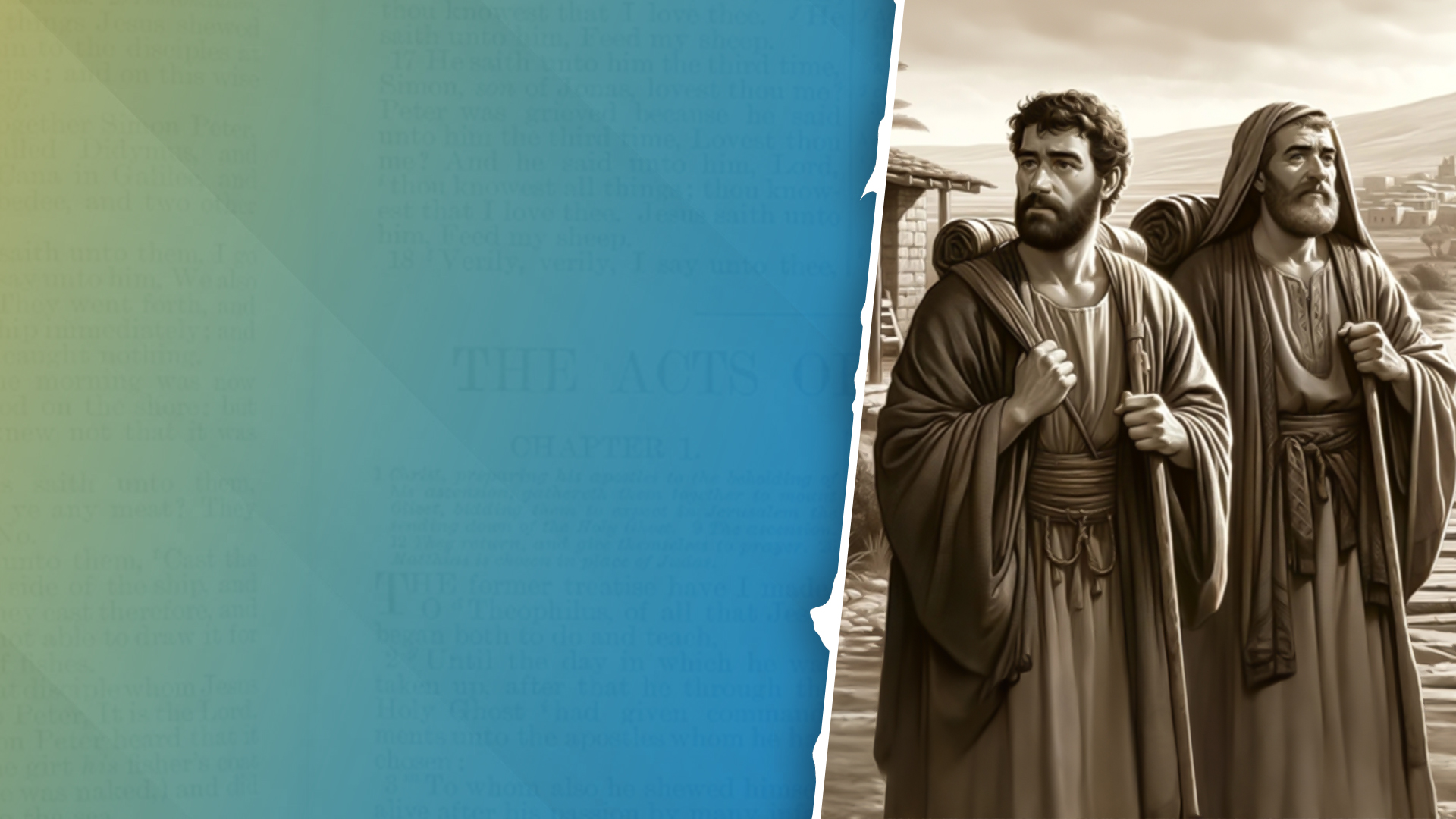 We turn to the Gentiles (vs 46)
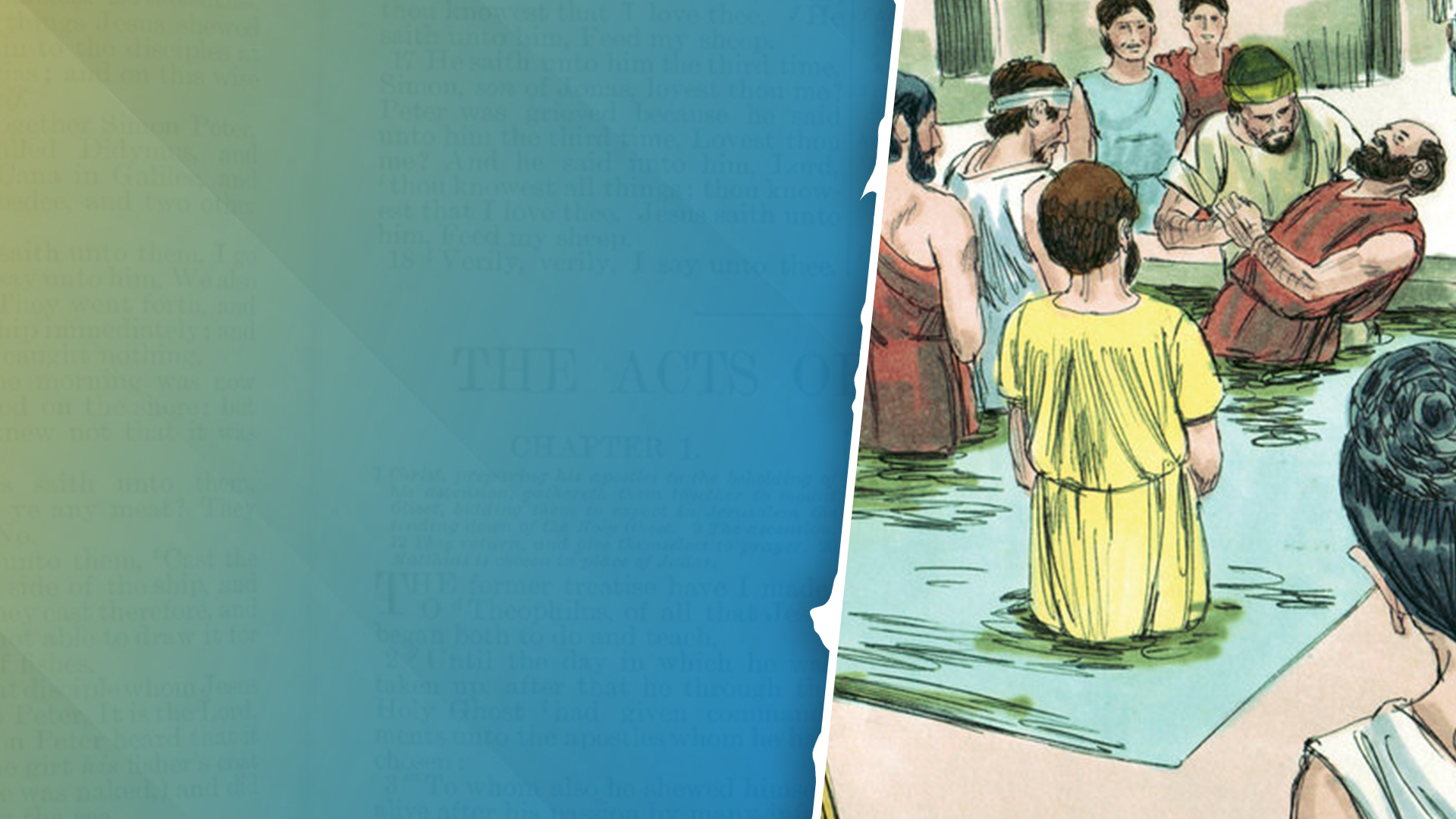 As many as had been appointed to eternal life (vs 48)
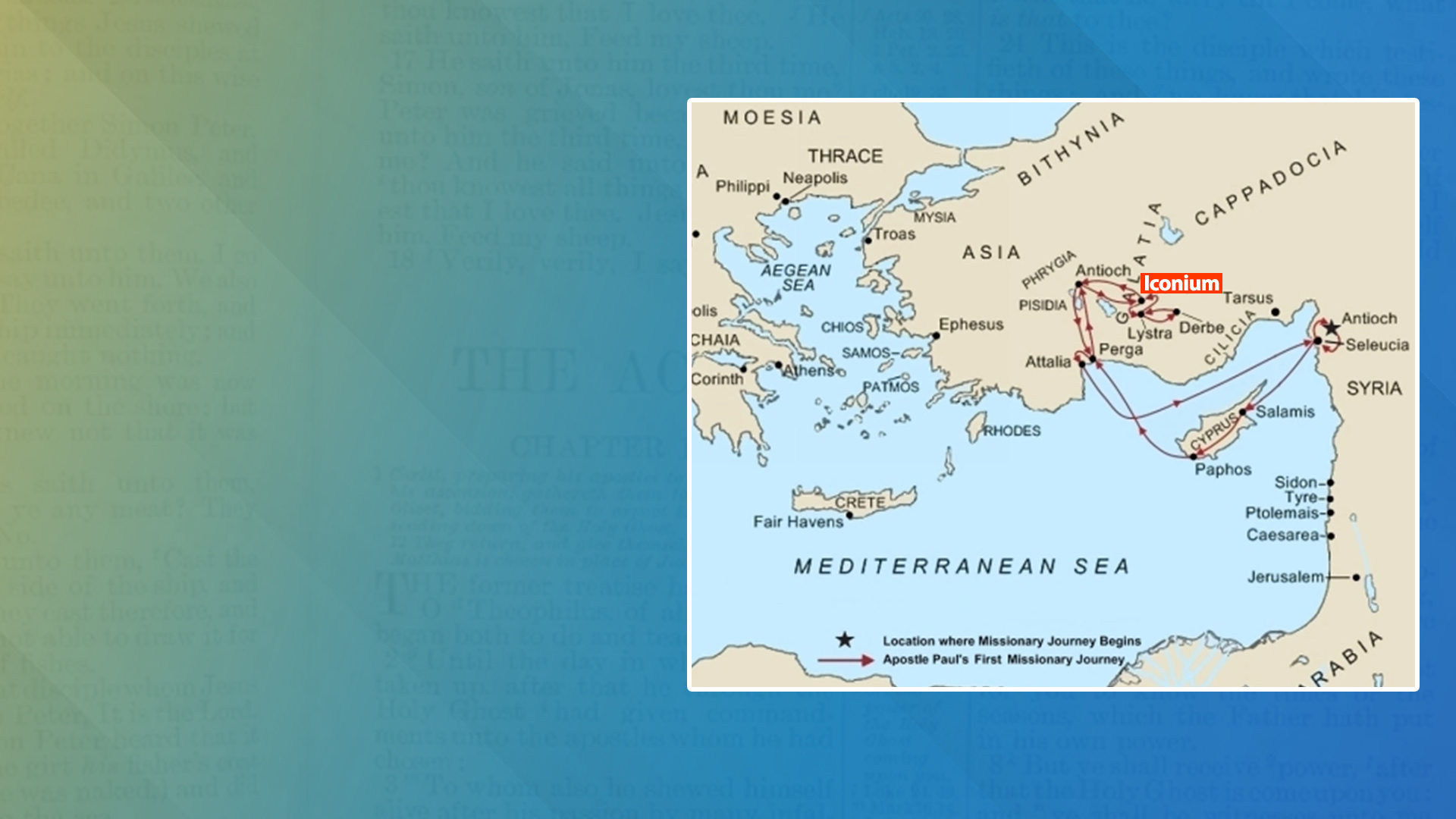 Iconium
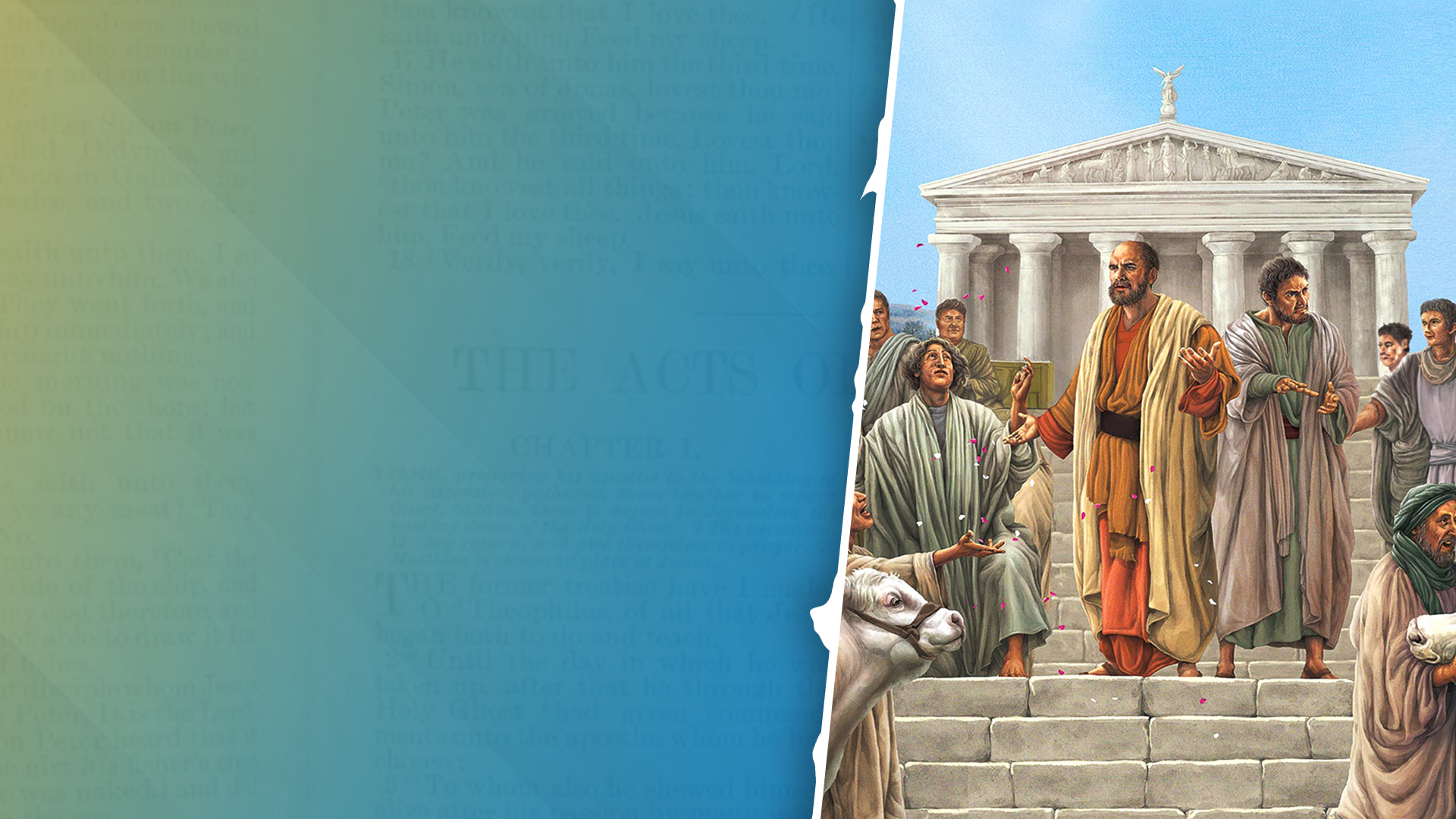 ACTS CHAPTER 14
(46-48 AD)
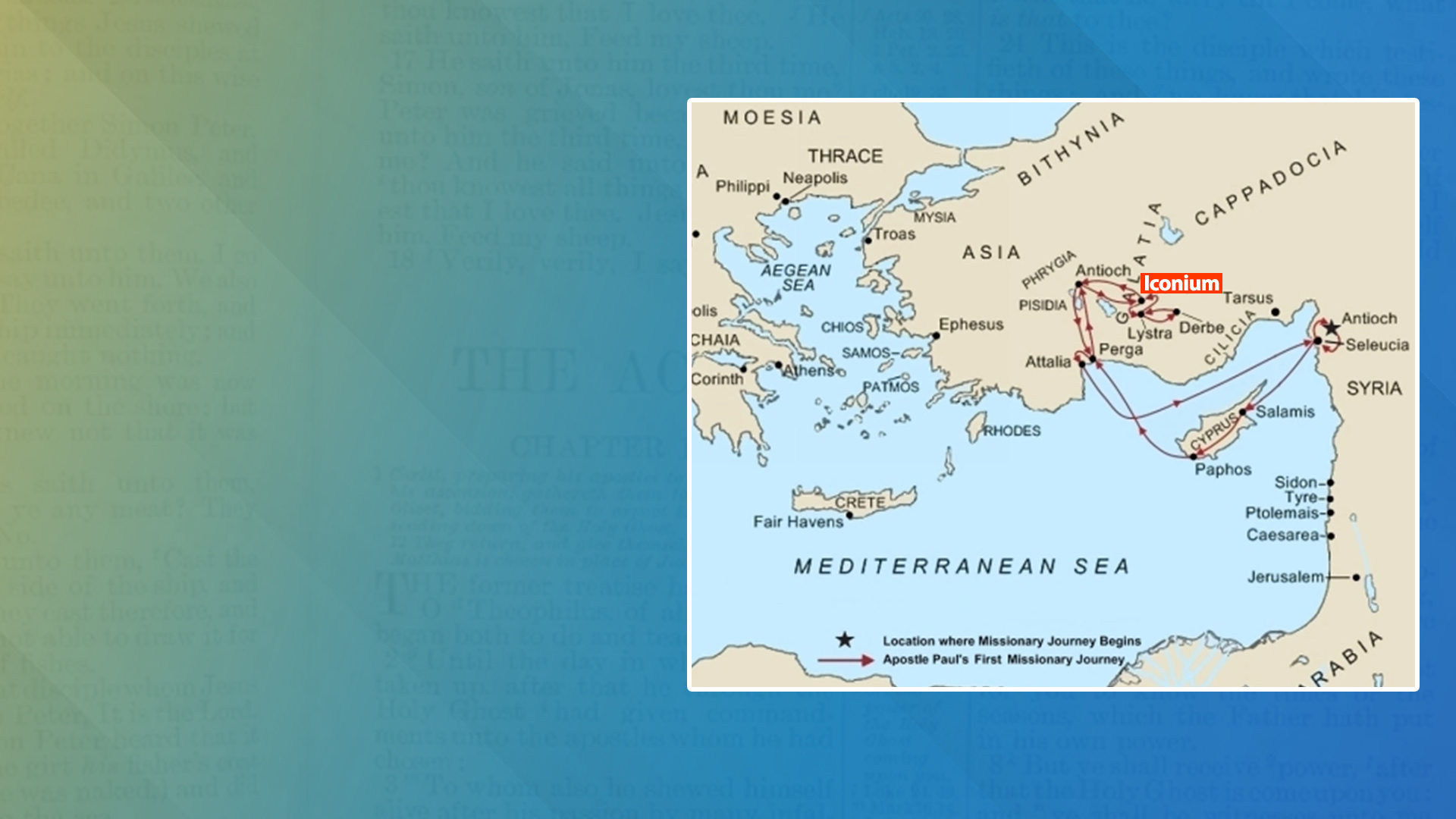 Iconium
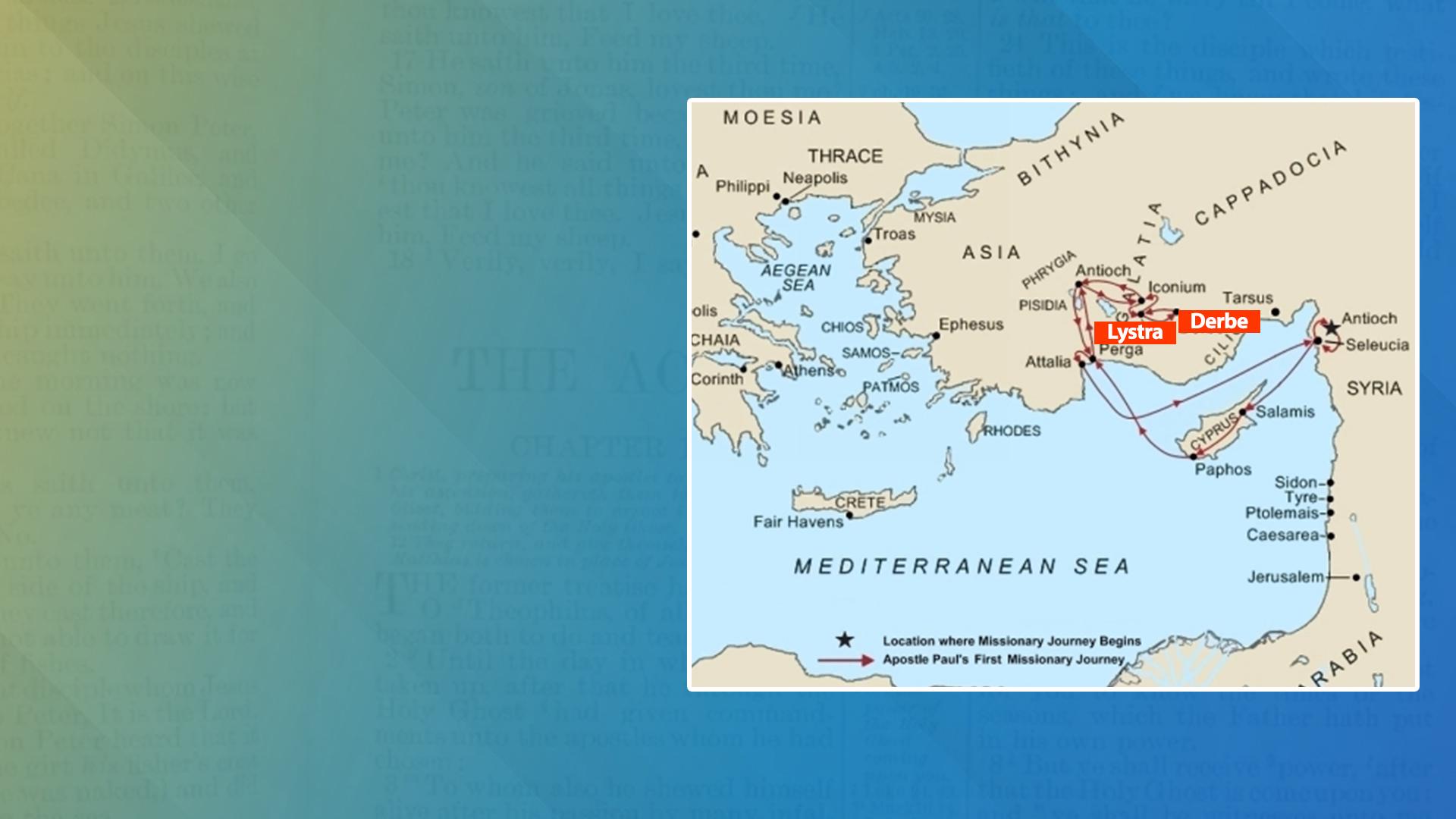 Lystra and Derbe
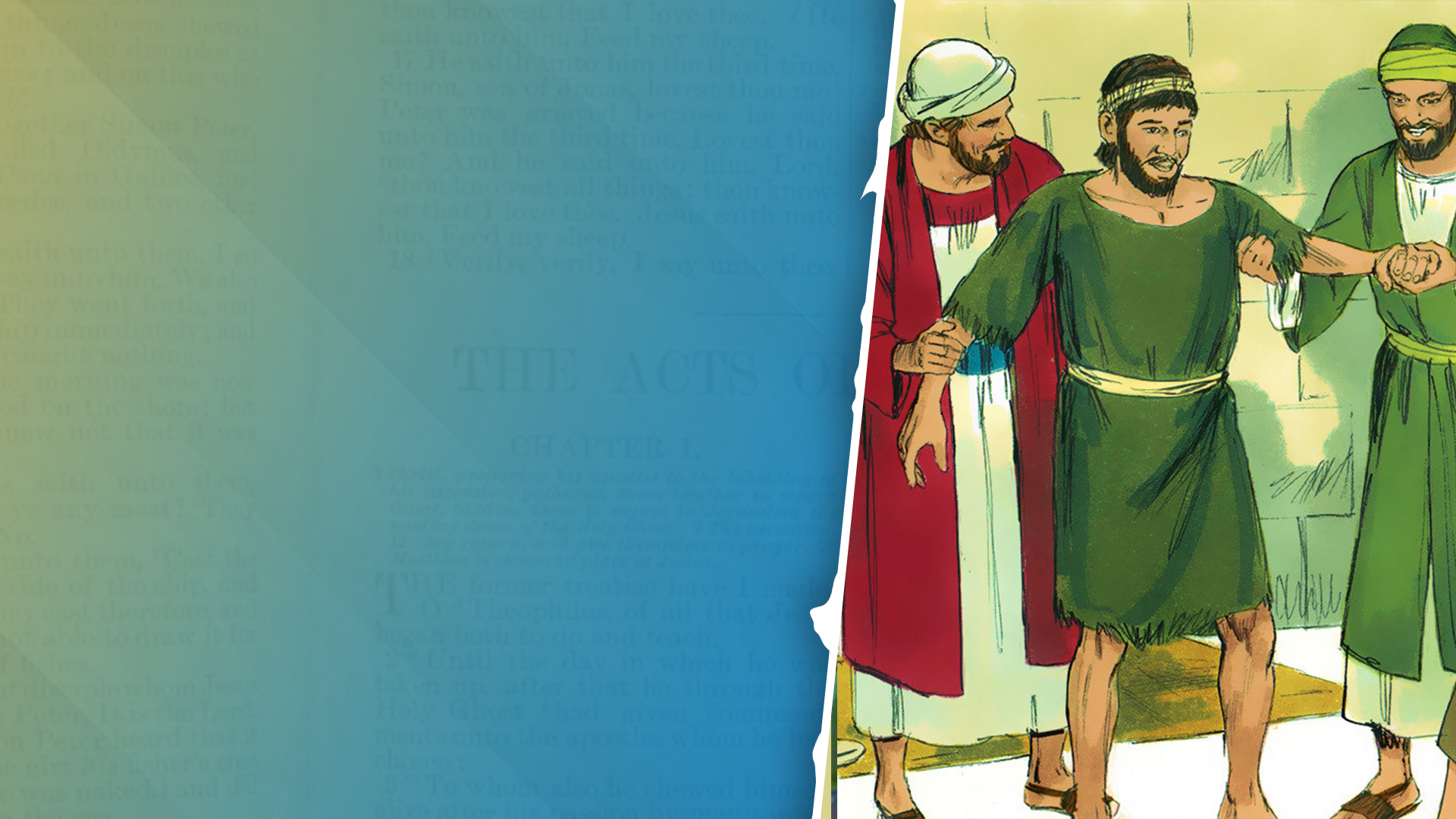 Lame man at Lystra – had faith to be healed (vs 9)
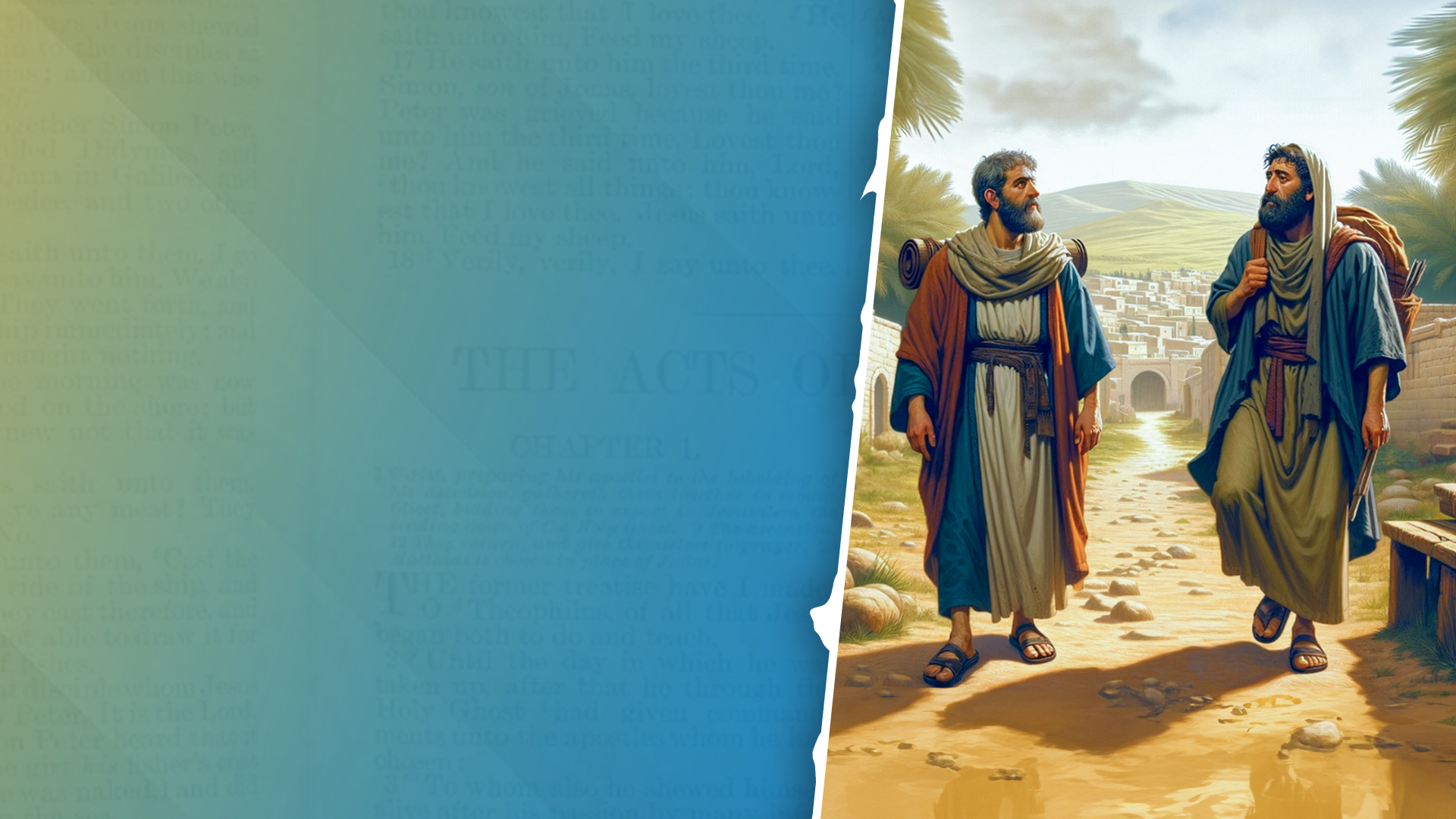 The apostles Barnabas and Paul (vs 14)
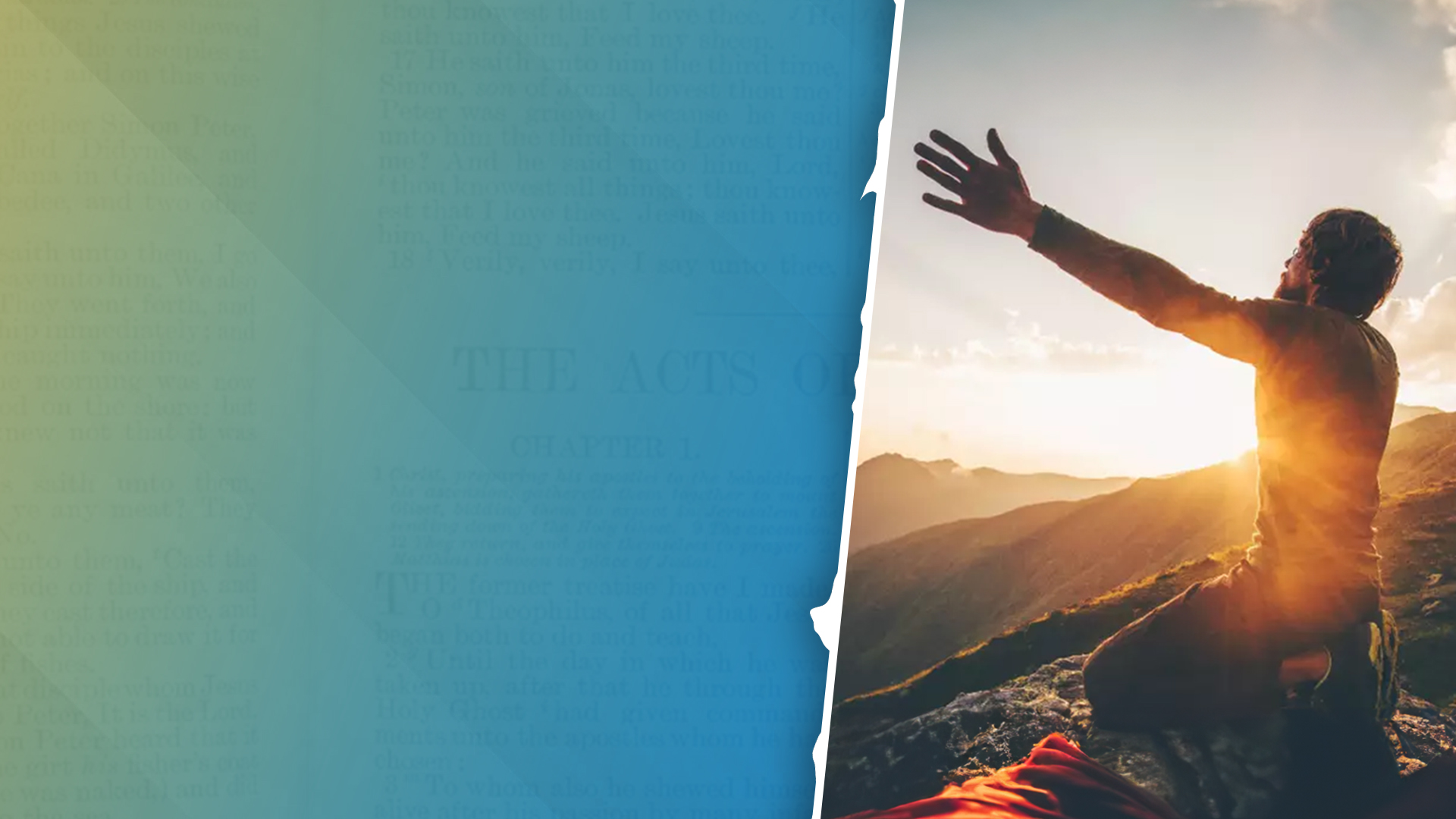 Paul’s supernatural healing (vs 19,20)
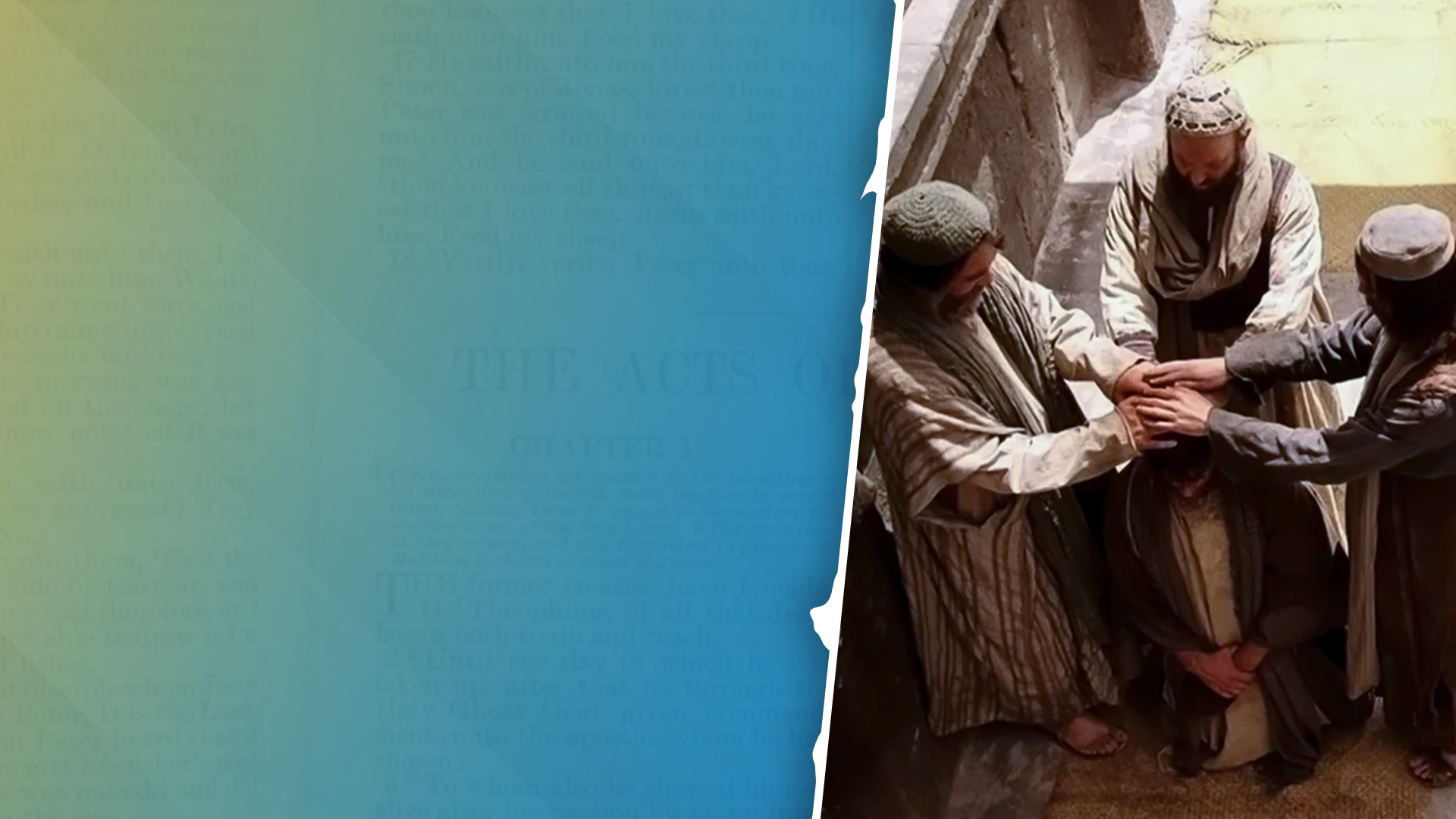 Appointed elders in every church (vs 23)
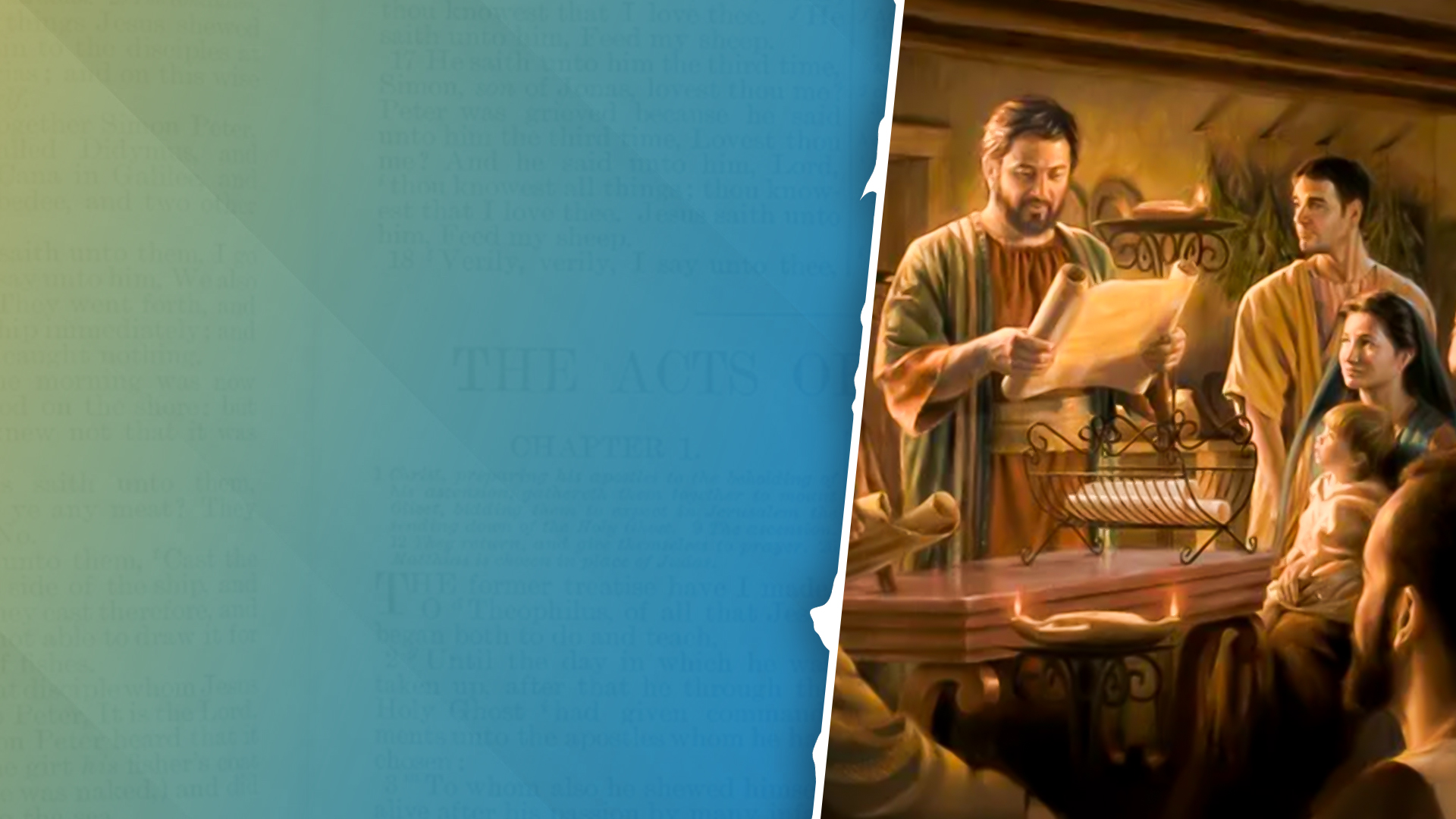 Reported to their home church (vs 26-28)